REPORT
10.03.2025
Ilia Polishchuk
ATLAS
Acceptance
Acceptance
Cross sections
Differential cross sections
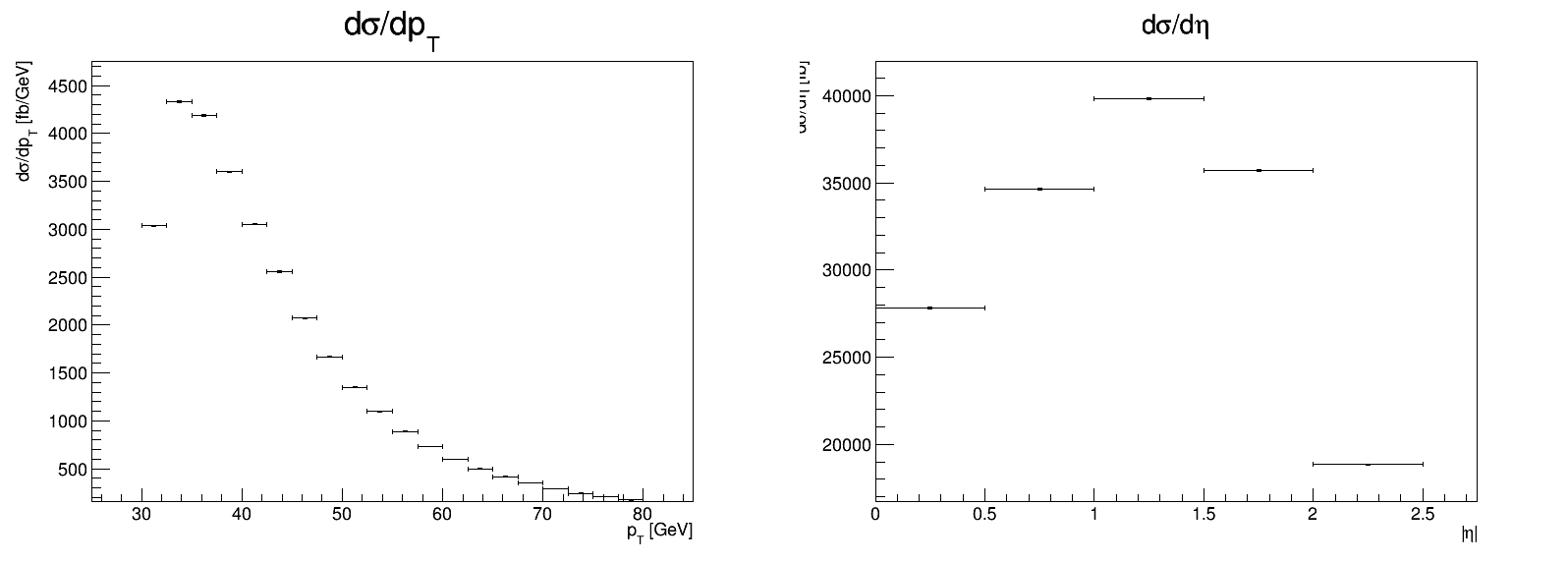 Data without acceptance
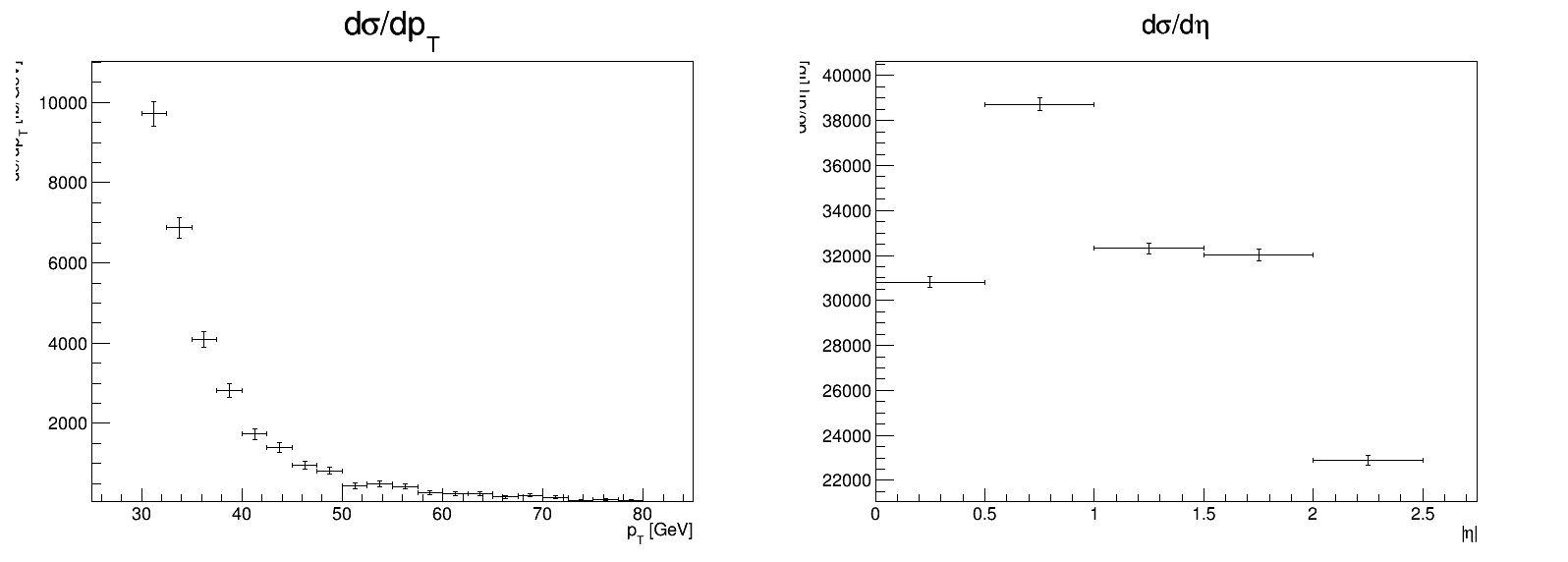 Monte Carlo
Differential cross sections
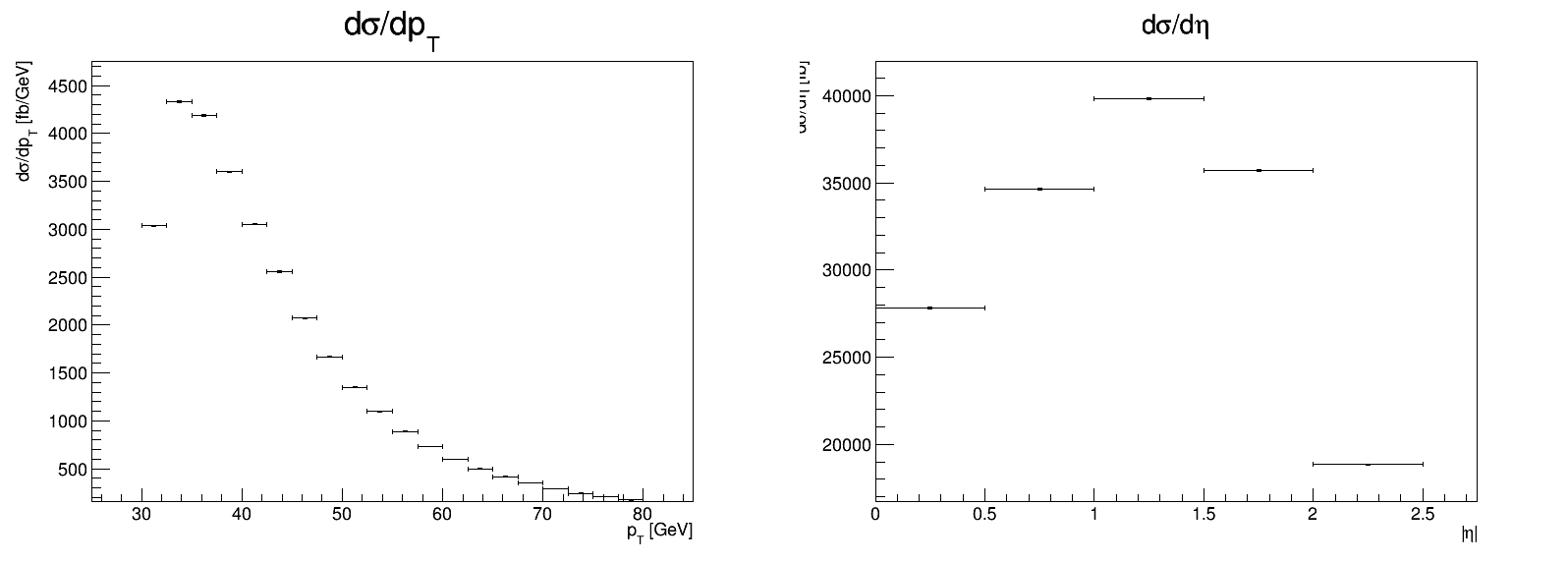 Data without acceptance
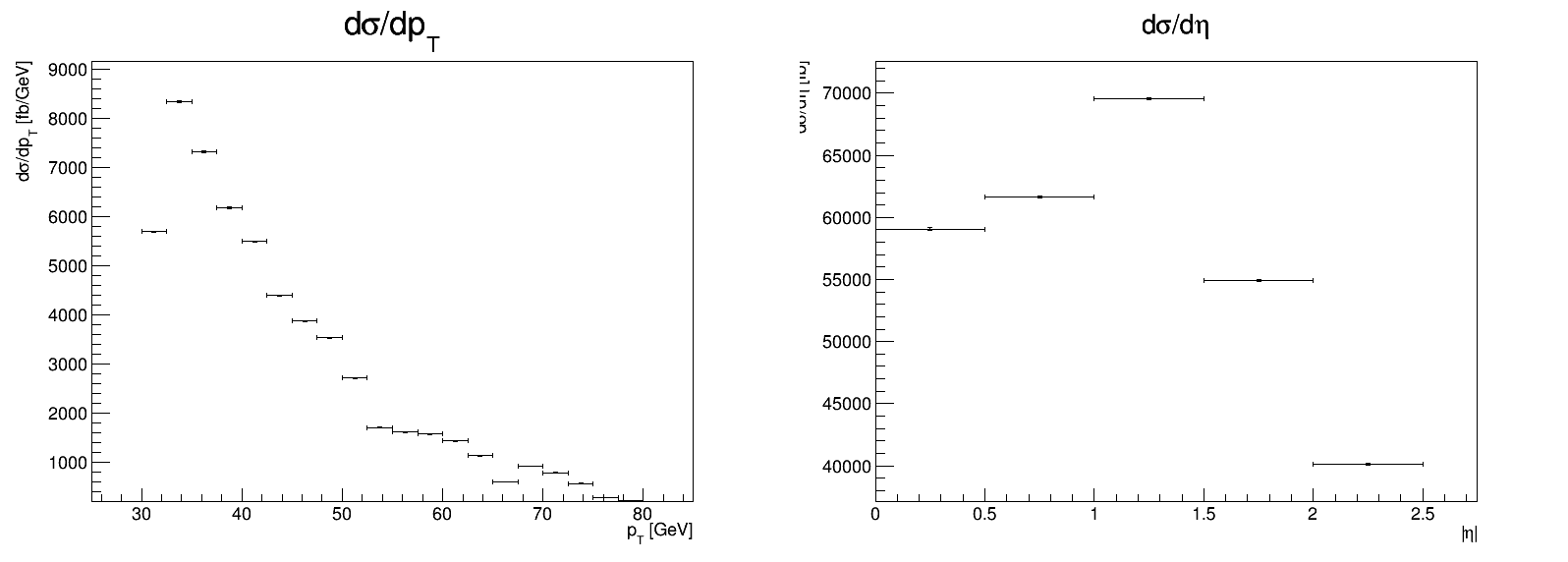 Data with acceptance
Double Differential cross sections
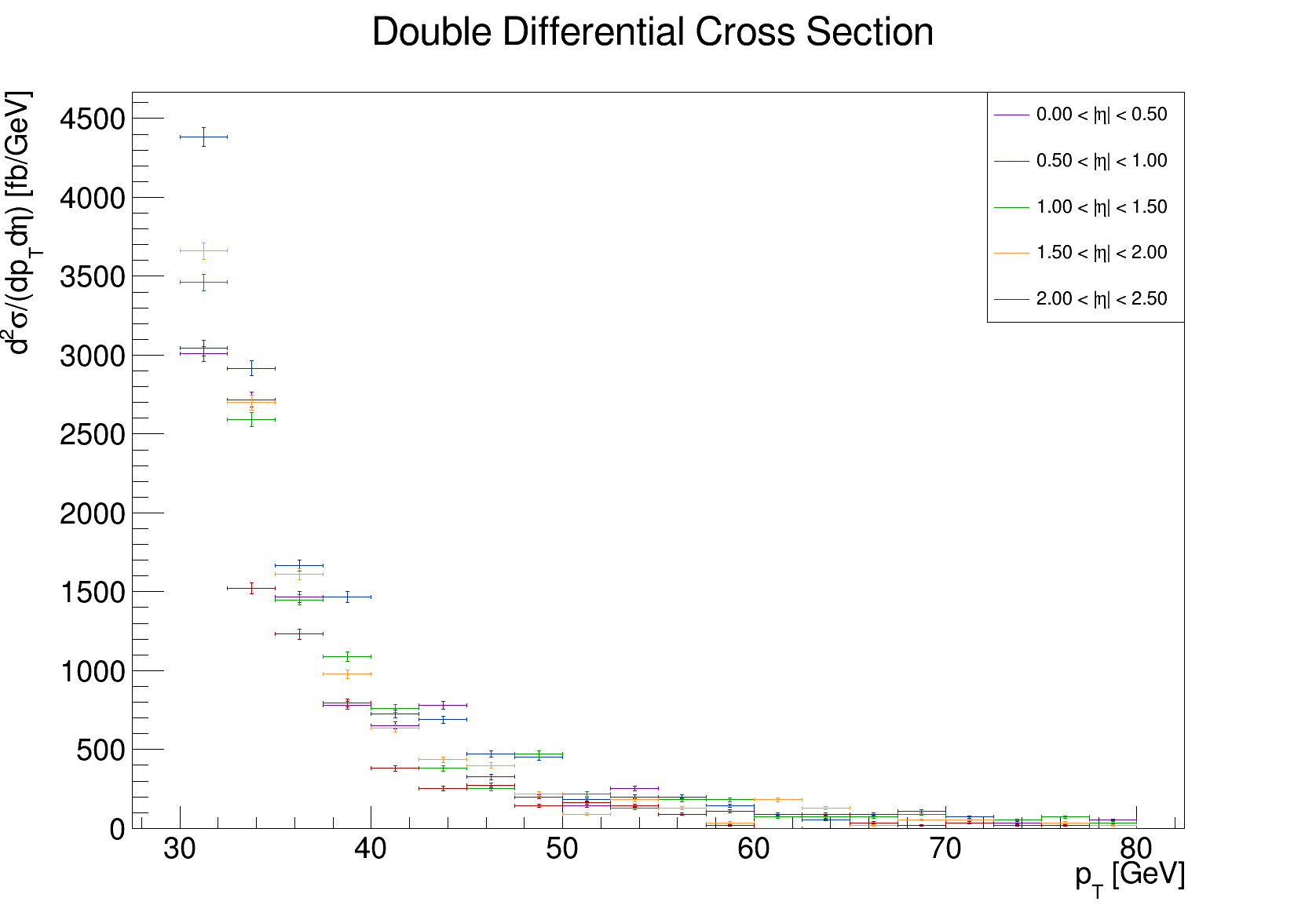 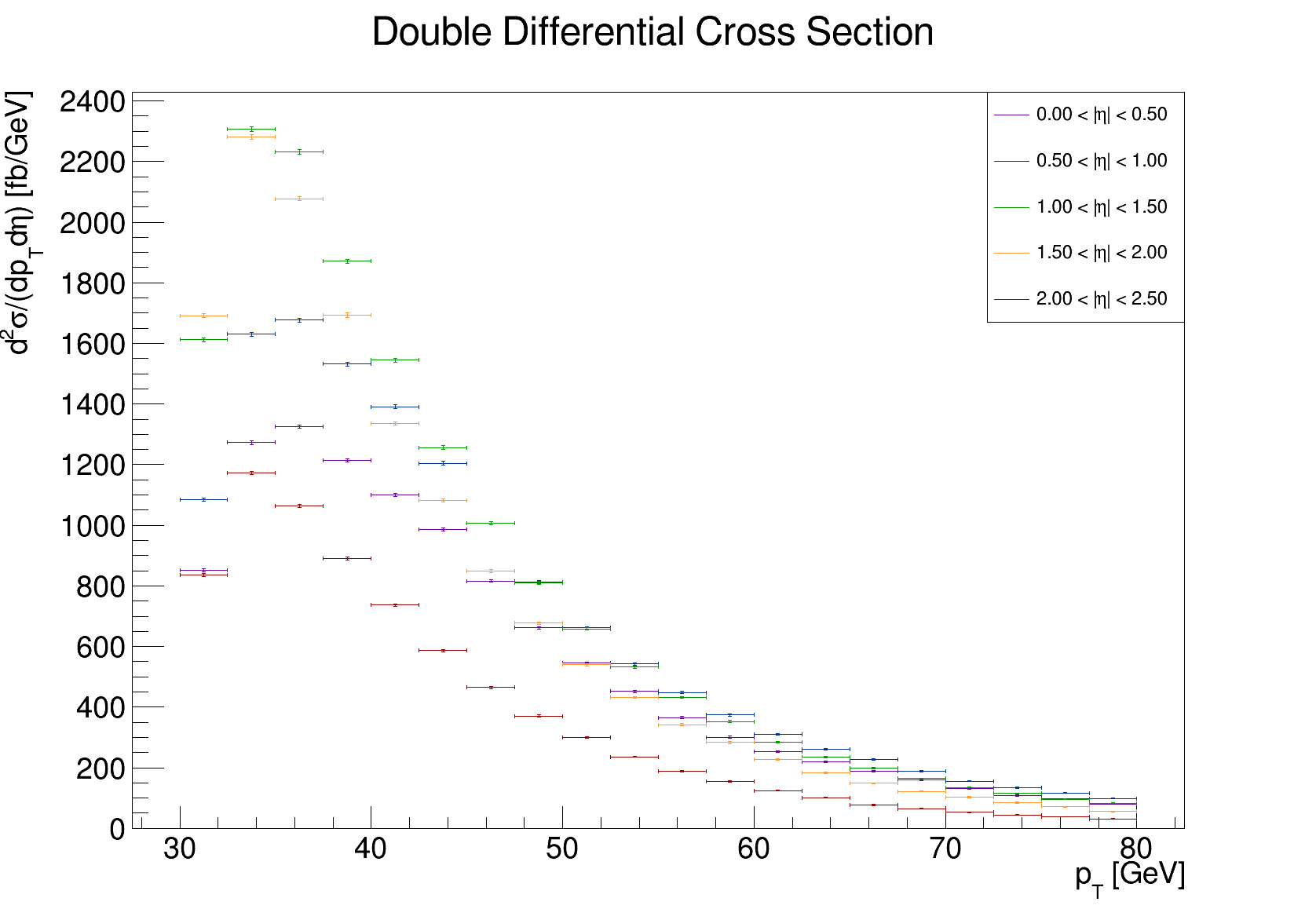 Monte Carlo
Data without acceptance
Double Differential cross sections
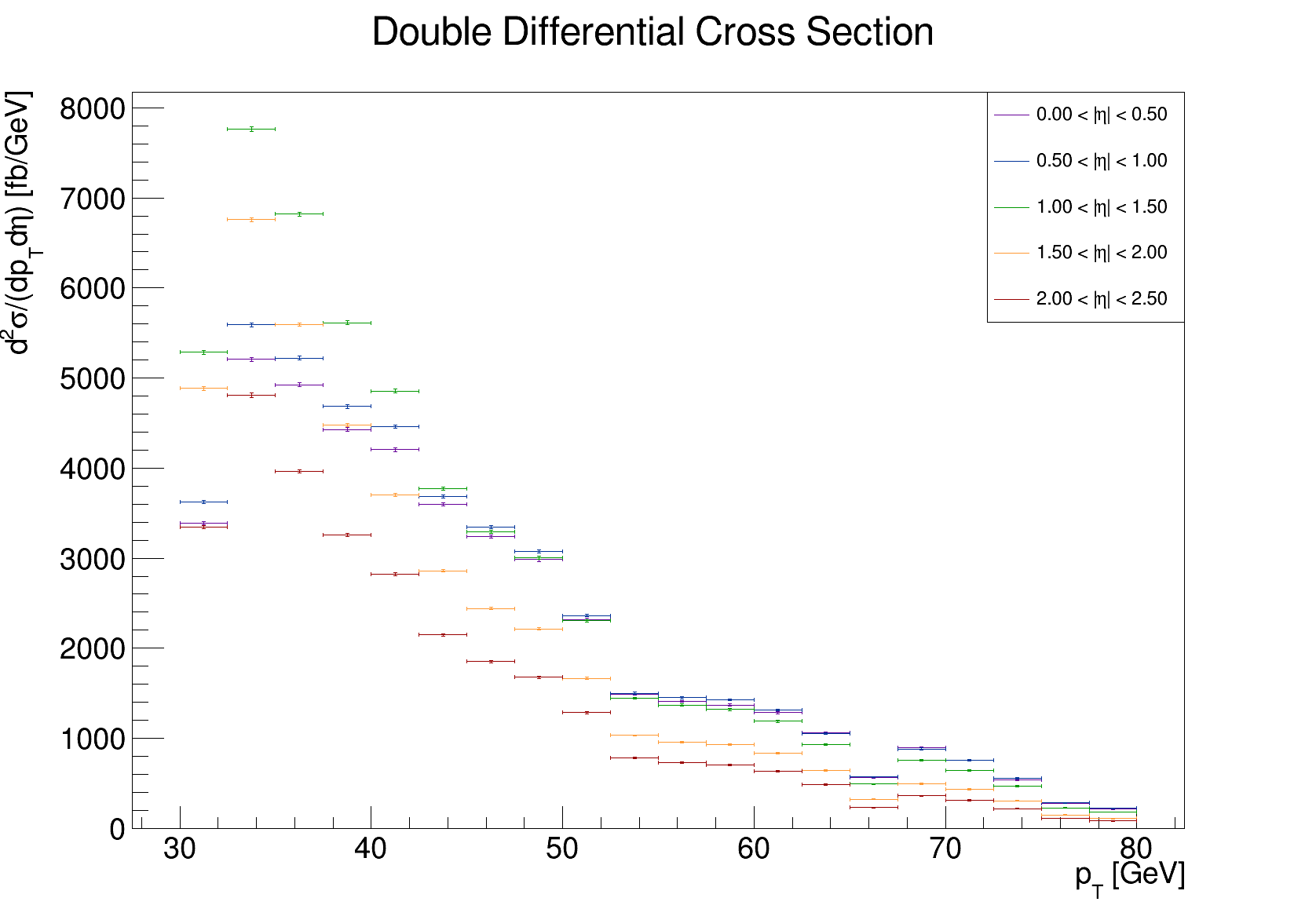 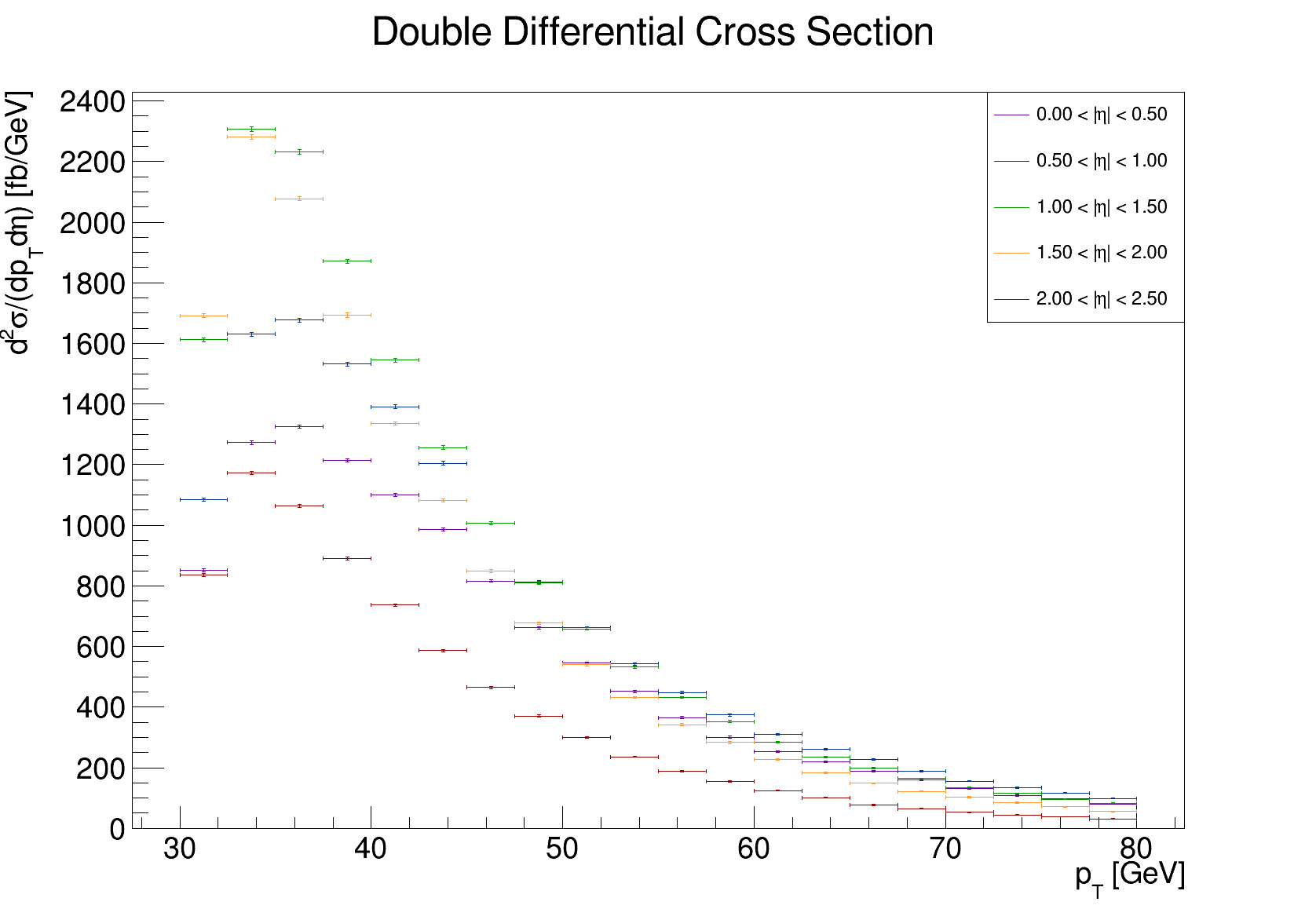 Data with acceptance
Data without acceptance
Double Differential cross sections (log scale)
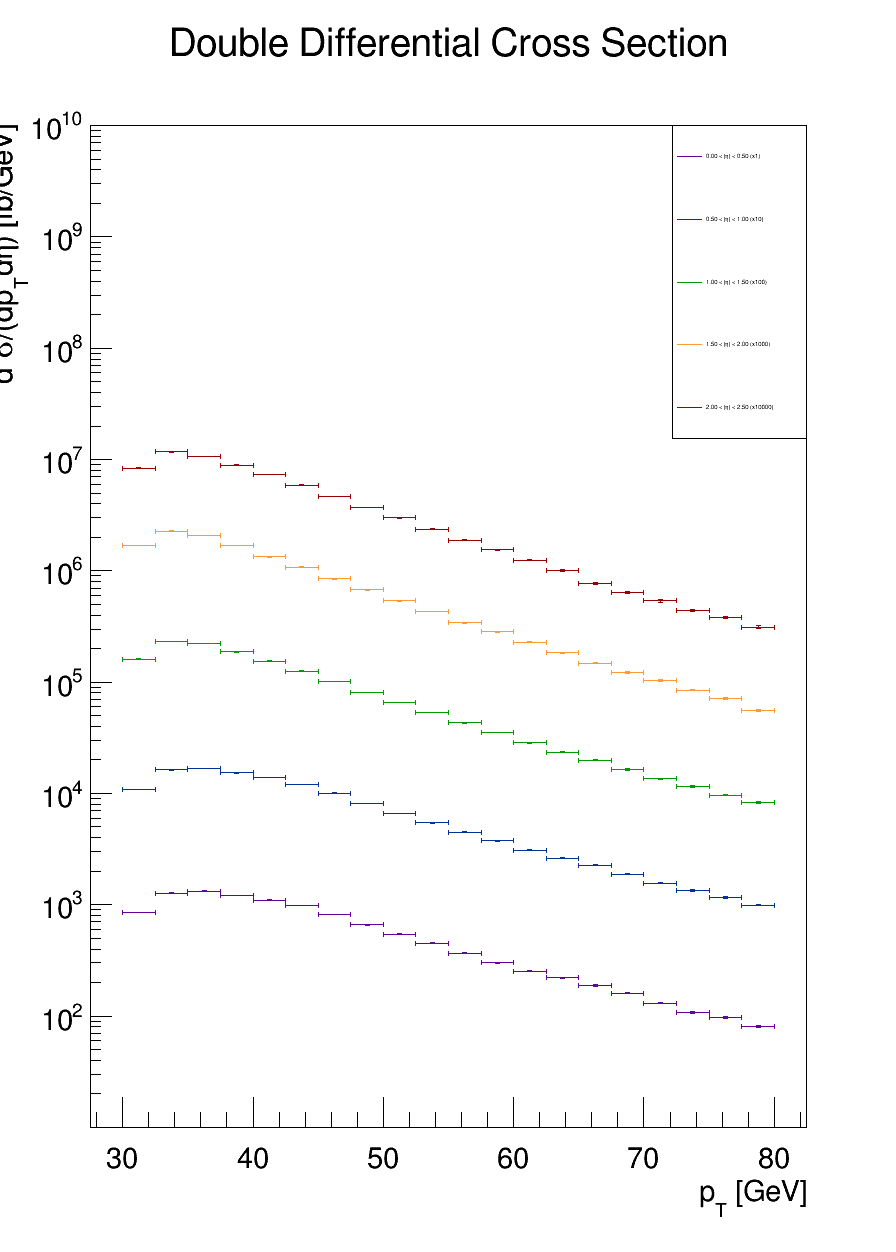 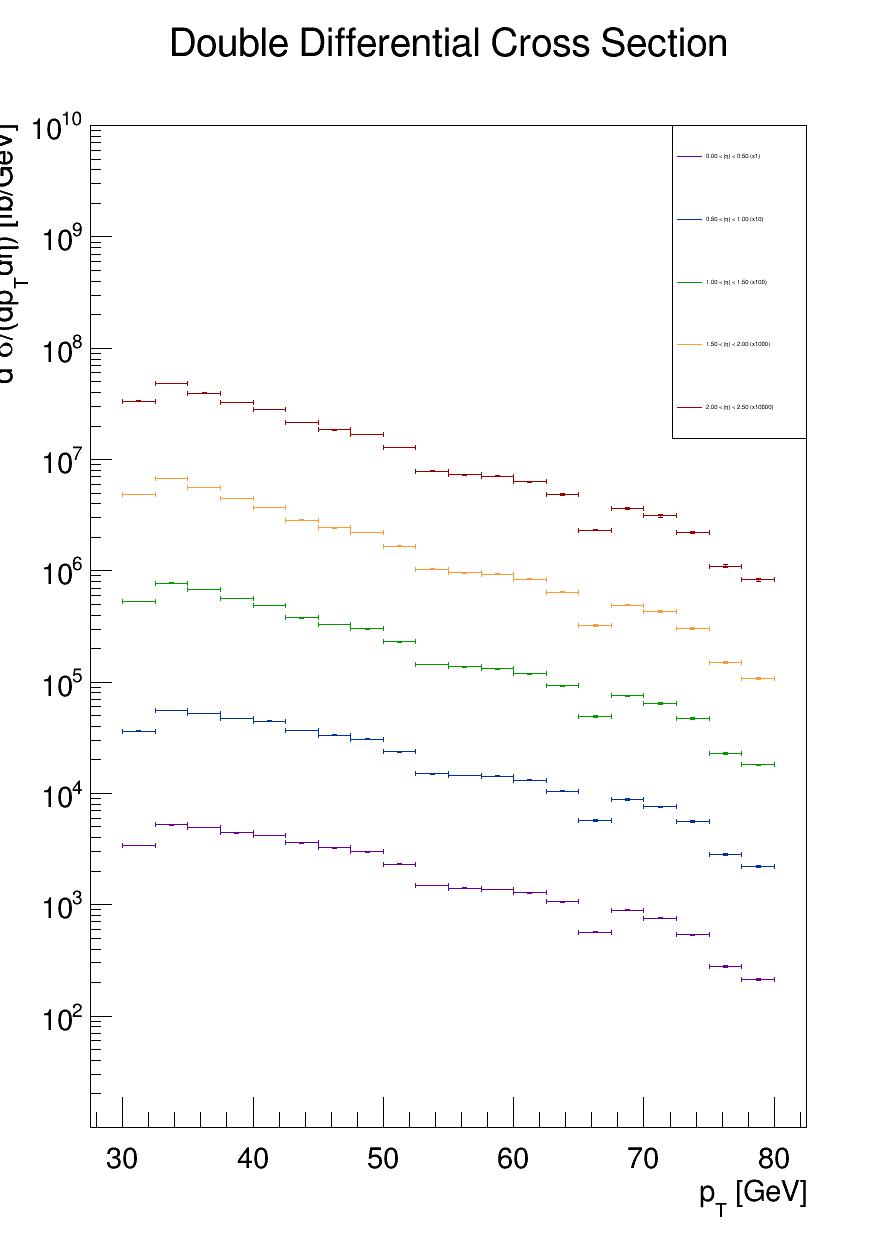 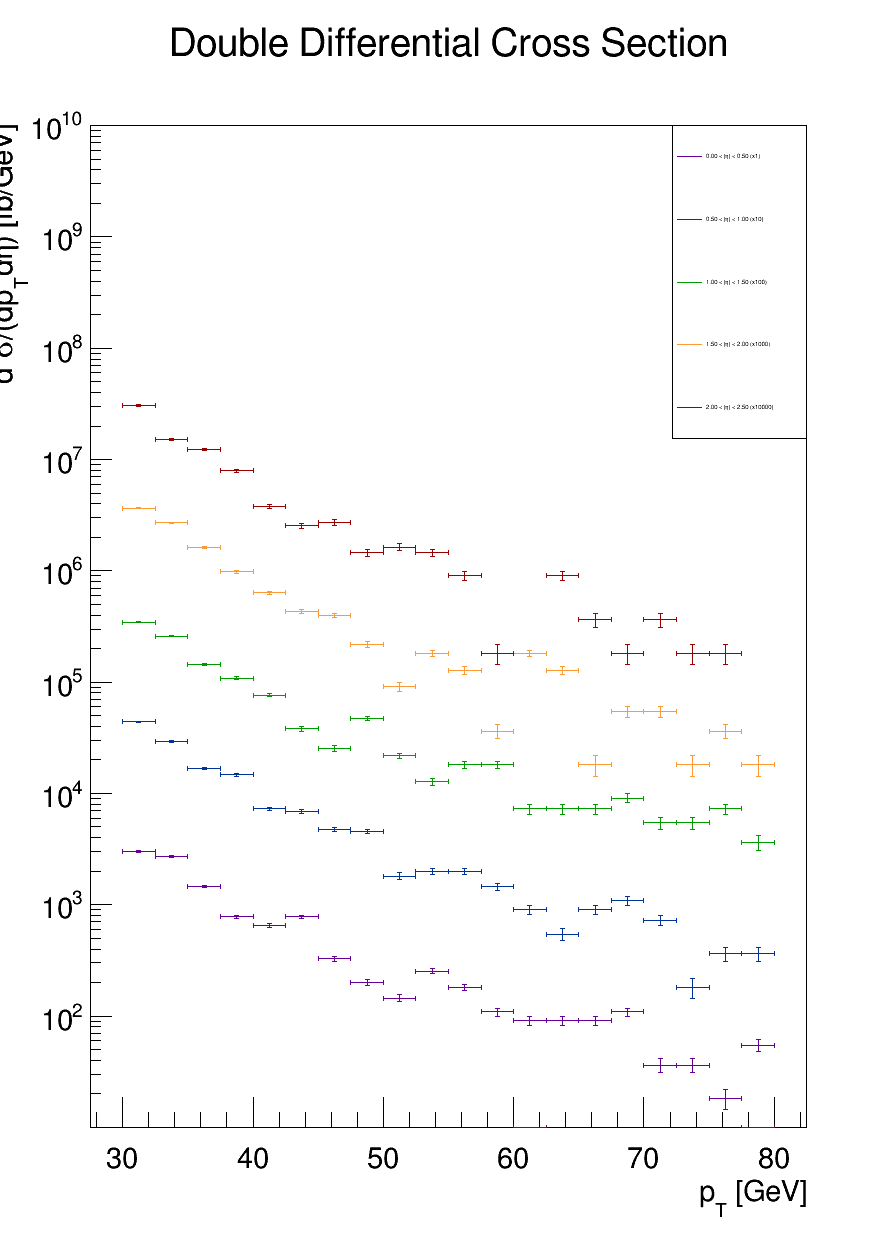 Monte Carlo
Data with acceptance
Data without acceptance
THANK YOU FOR YOUR ATTENTION